2yr old male
Incidental humeral lesion
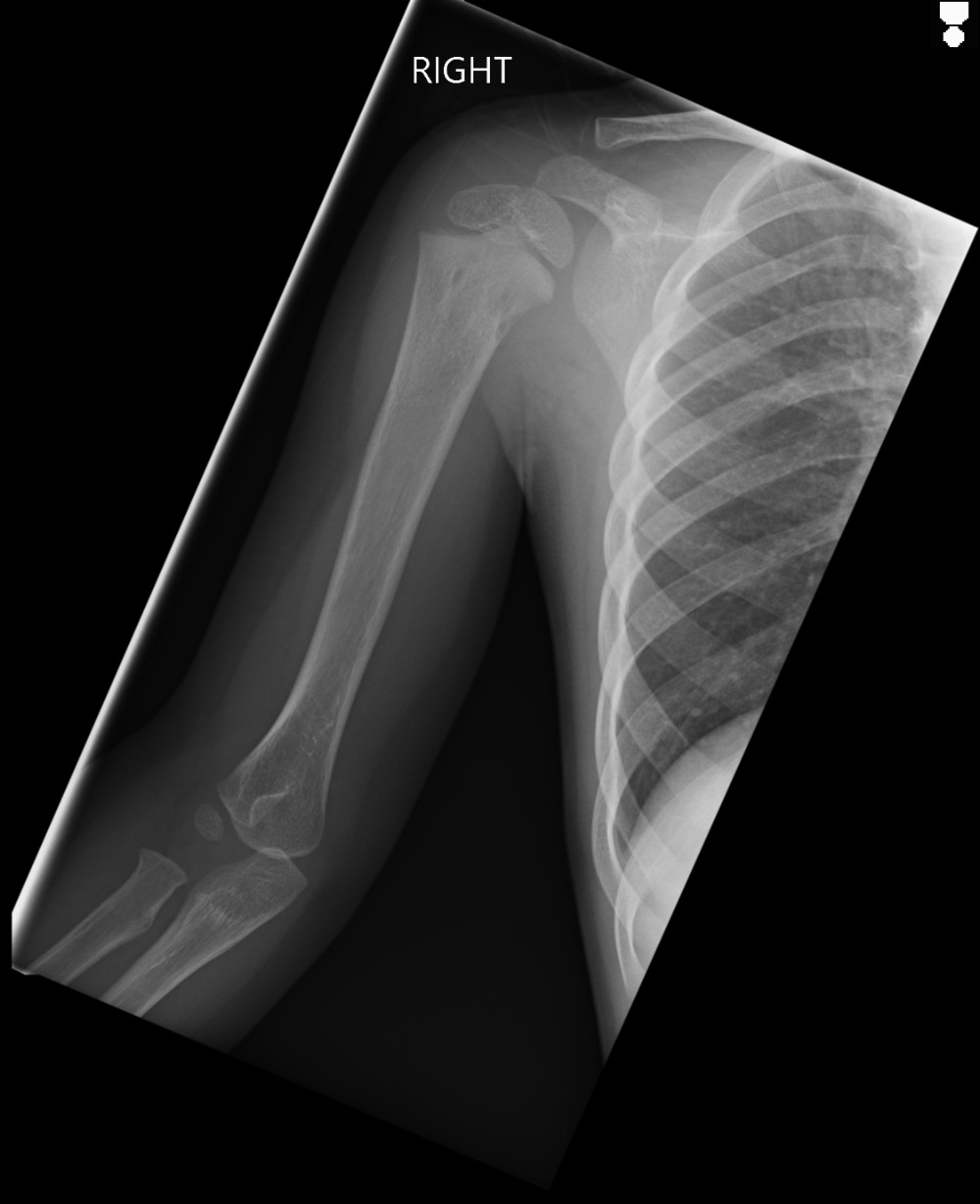 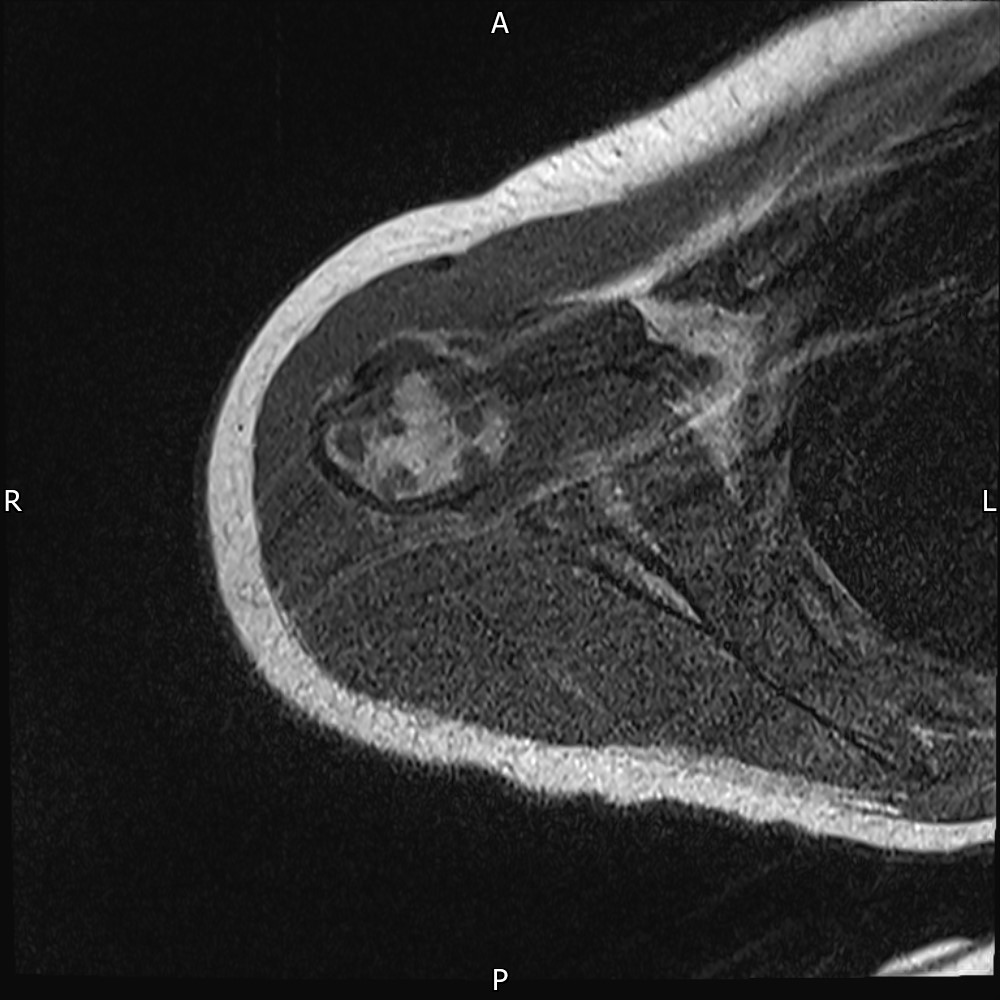 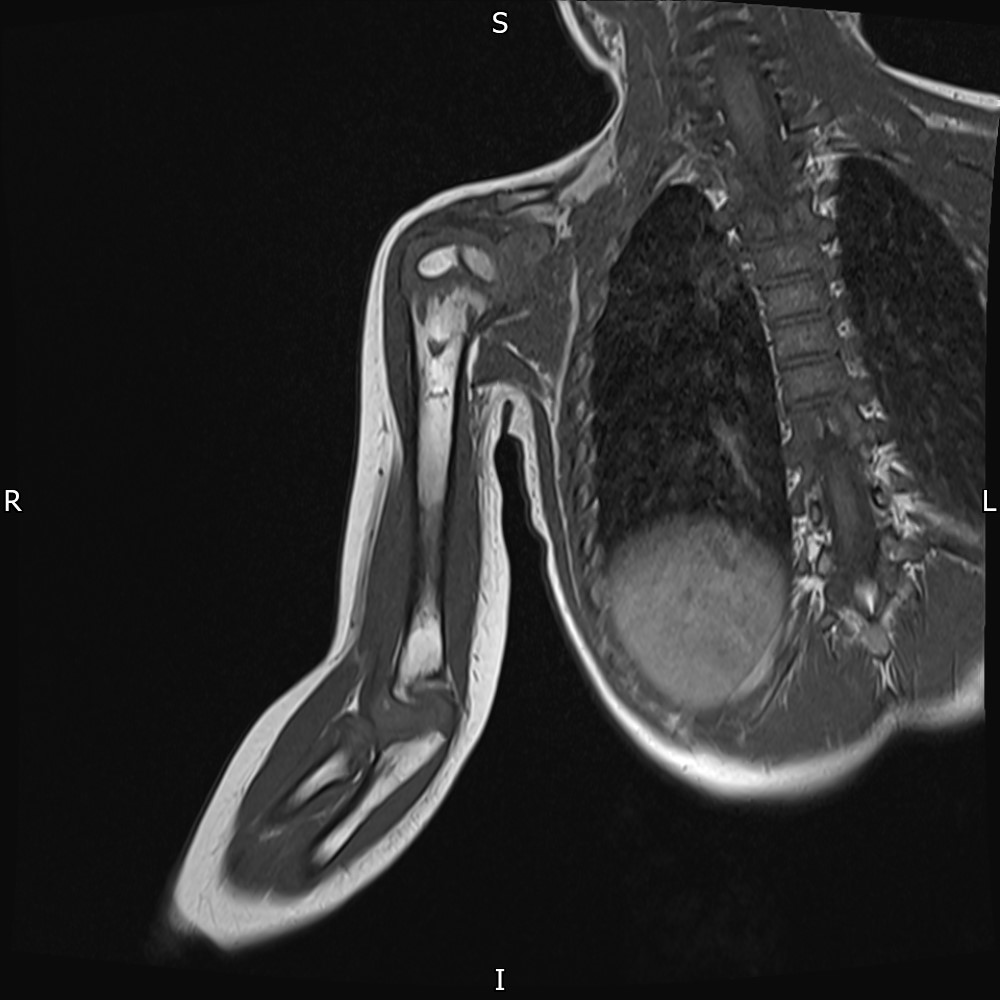 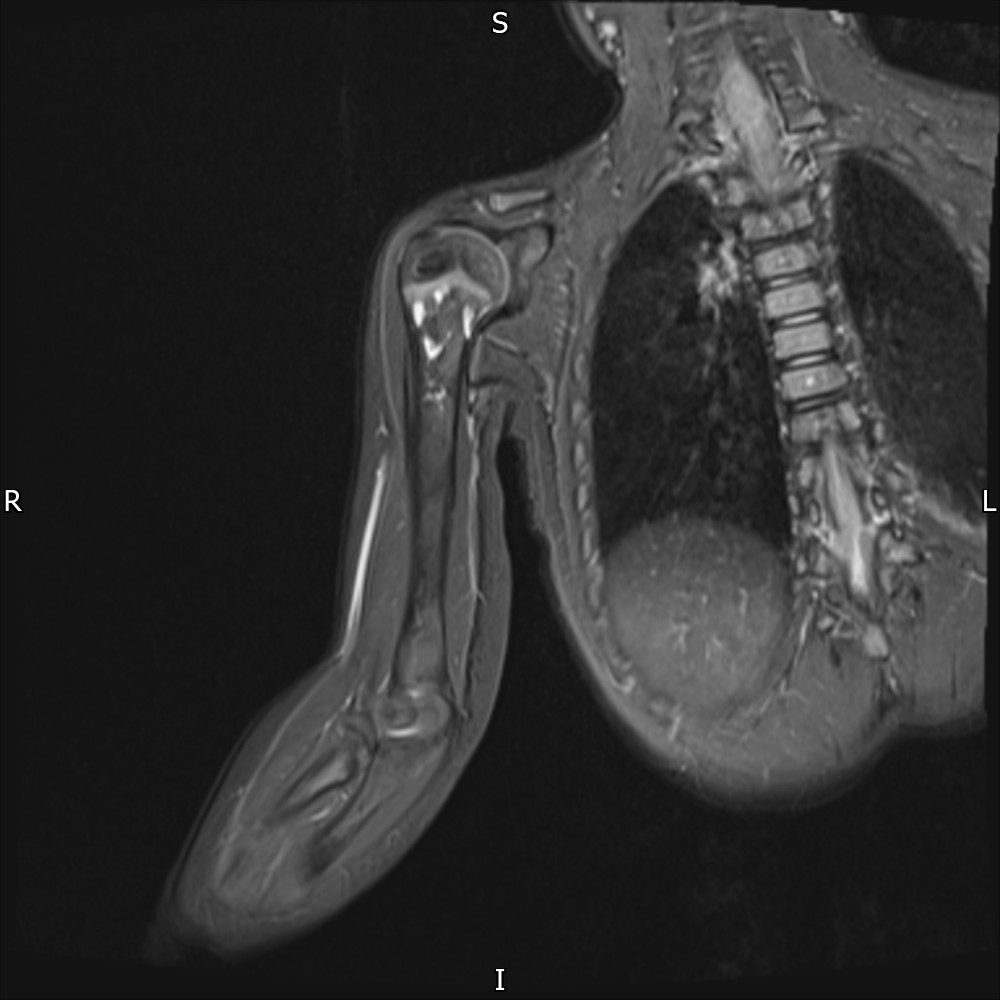 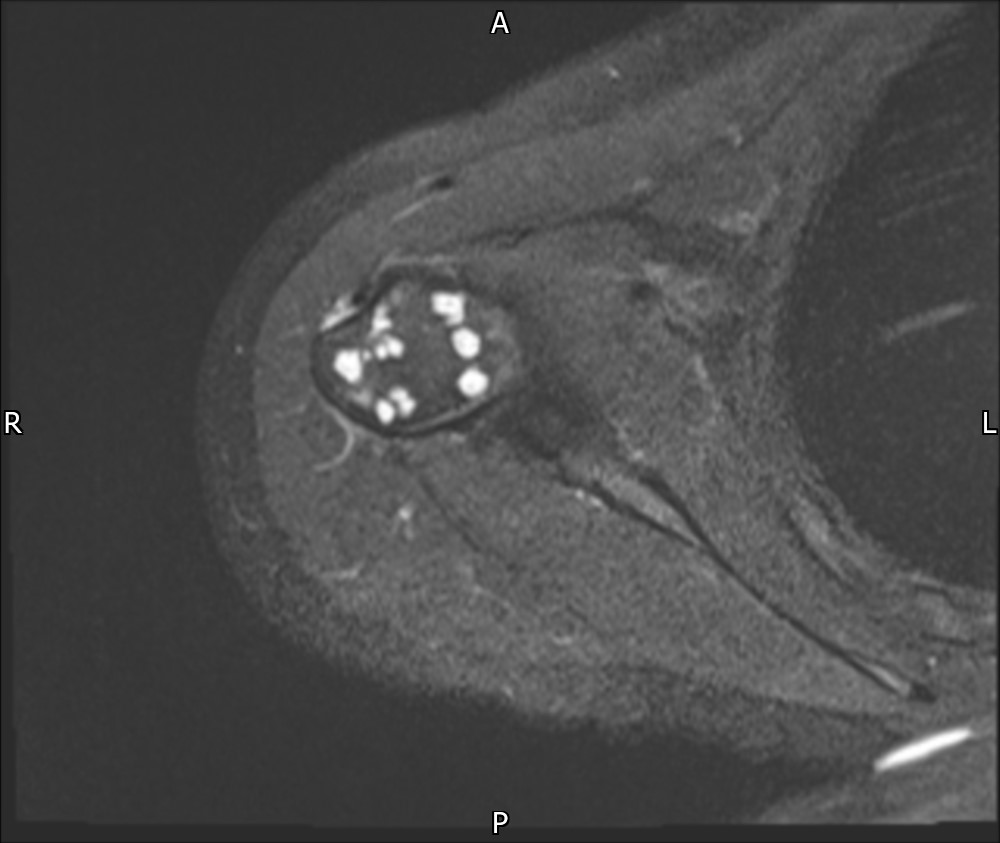 ?
I sense this is one of those excellent examples of whatever it is
?Fibrous dysplasia
?Cartilage rests